E-kulturni dan za učence in učenke 8. razredovPo Prešernovih stopinjah
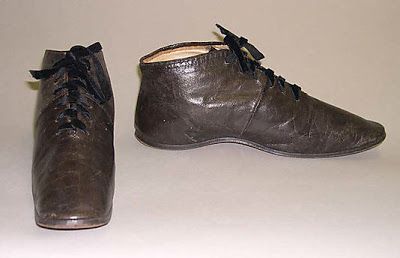 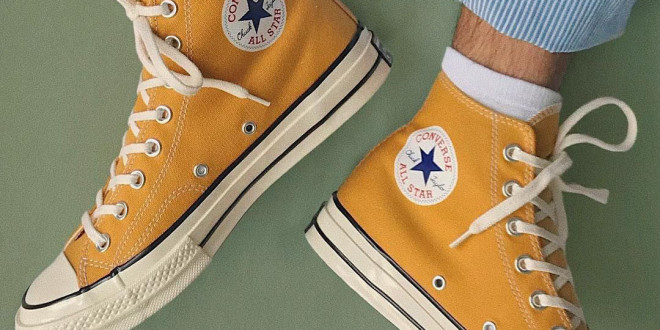 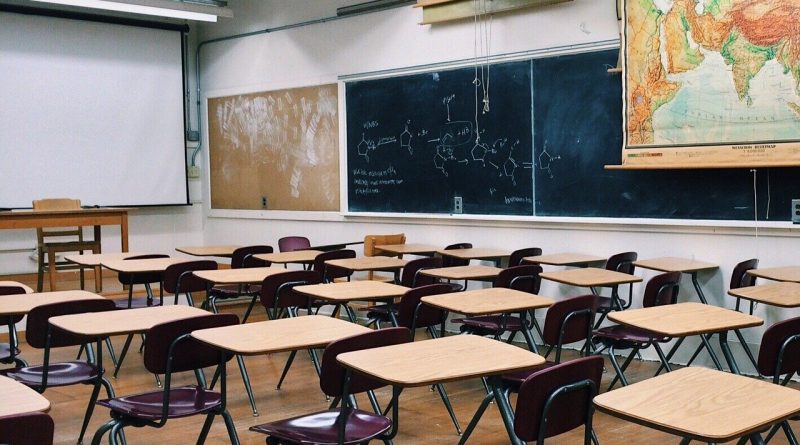 Lepo pozdravljen/pozdravljena na e-kulturnem dnevu 
Po Prešernovih stopinjah. 

Ker še kar ostajamo doma iz želje po zajezitvi širjenja virusa korona, bomo kraje, v katerih je živel in deloval France Prešeren, spoznavali  kar iz zavetja naših domov – preko računalniških ekranov.
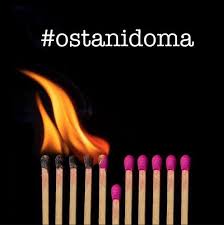 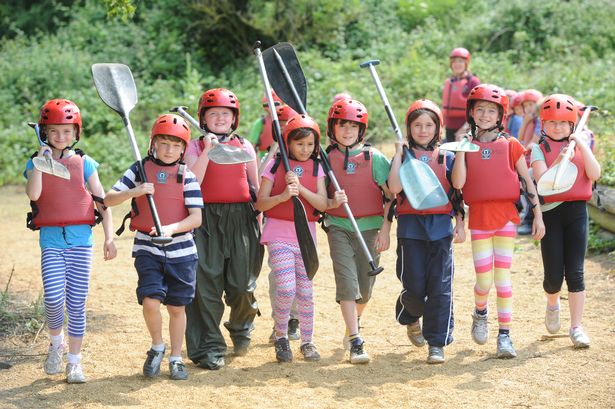 Učiteljice smo ti pripravile predstavitev v PowerPointu, kjer so navedene vse strani, ki naj te vodijo po pomembnih točkah. 

Na kulturnem dnevu naj te spremlja delovni list, ki ga izpolni. 

Poleg delovnega lista te na koncu čaka nekaj namigov za samostojno delo. 

Srečno pot! Upam, da boš na kulturnem dnevu užival!
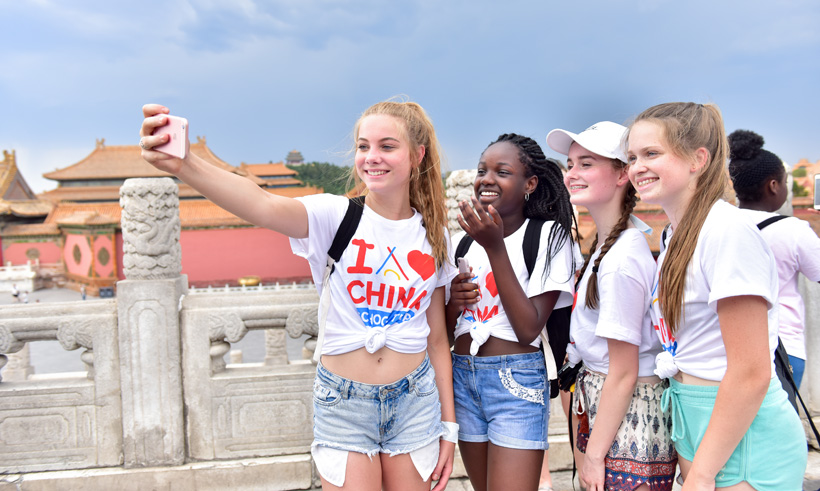 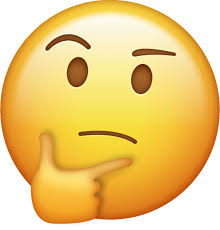 Kaj novega o Prešernu?
Da. Zdravljica Franceta Prešerna je marca 2020 prejela znak evropske dediščine.
Zdravljica Franceta Prešerna je ena izmed desetih znamenitosti, ki jim je komisija podelila znak evropske dediščine, s katerim zaznamujejo dela, ki pričajo o evropskih idealih, vrednotah, zgodovini in povezovanju. Prešernova pesnitev med drugim opeva svobodo in sožitje med narodi.

https://www.rtvslo.si/kultura/novice/znak-evropske-kulturne-dediscine-tudi-za-presernovo-zdravljico/519024
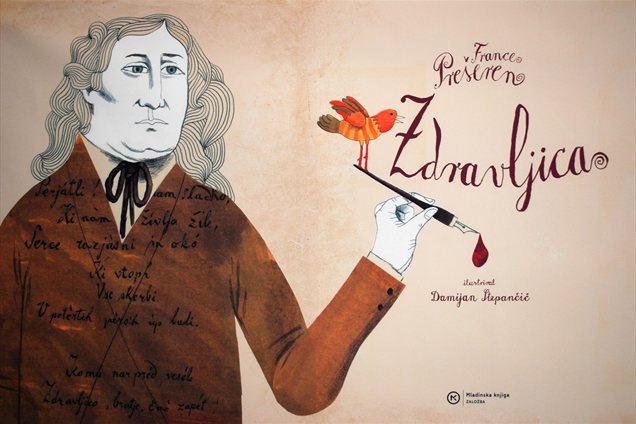 Kraji, ki so zaznamovali Prešernovo življenje
V Prešernov čas naj nas odpelje posnetek na spodnji povezavi:
https://www.youtube.com/watch?v=EivGZpWs5Hg
VRBA
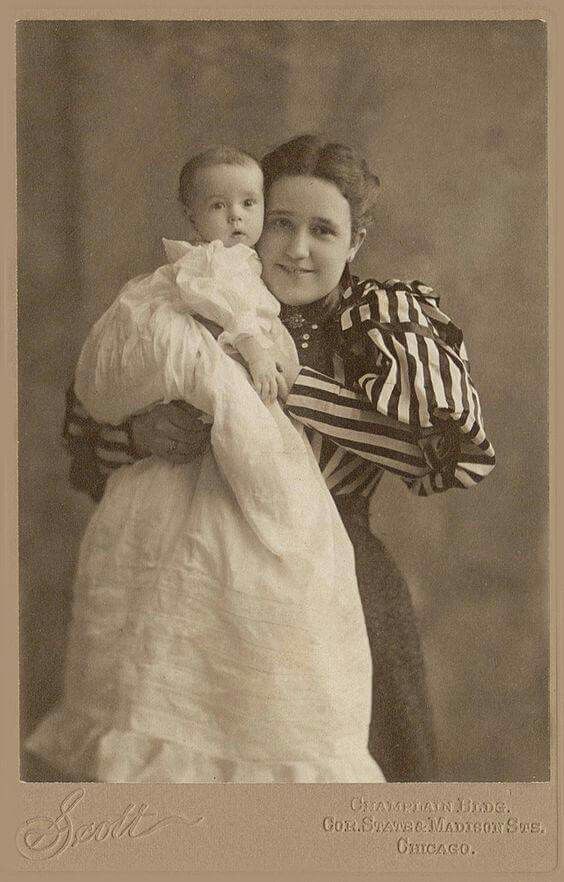 Pot bomo začeli v Vrbi na Gorenjskem, kjer se je pred 220 leti rodil France Prešeren! 





(Fotografija ne prikazuje F. Prešerna, pač pa naključnega dojenčka iz leta 1800.)
Sprehodimo se po Prešernovi rojstni hiši!
https://www.youtube.com/watch?v=Pf36kGLxQHI
Podatke o Vrbi lahko najdeš tudi na naslednjih spletnih straneh:
https://visitzirovnica.si/presernova-rojstna-hisa-v-vrbi/

https://www.rtvslo.si/tureavanture/novice/foto-hisa-v-kateri-je-odrascal-preseren/222957
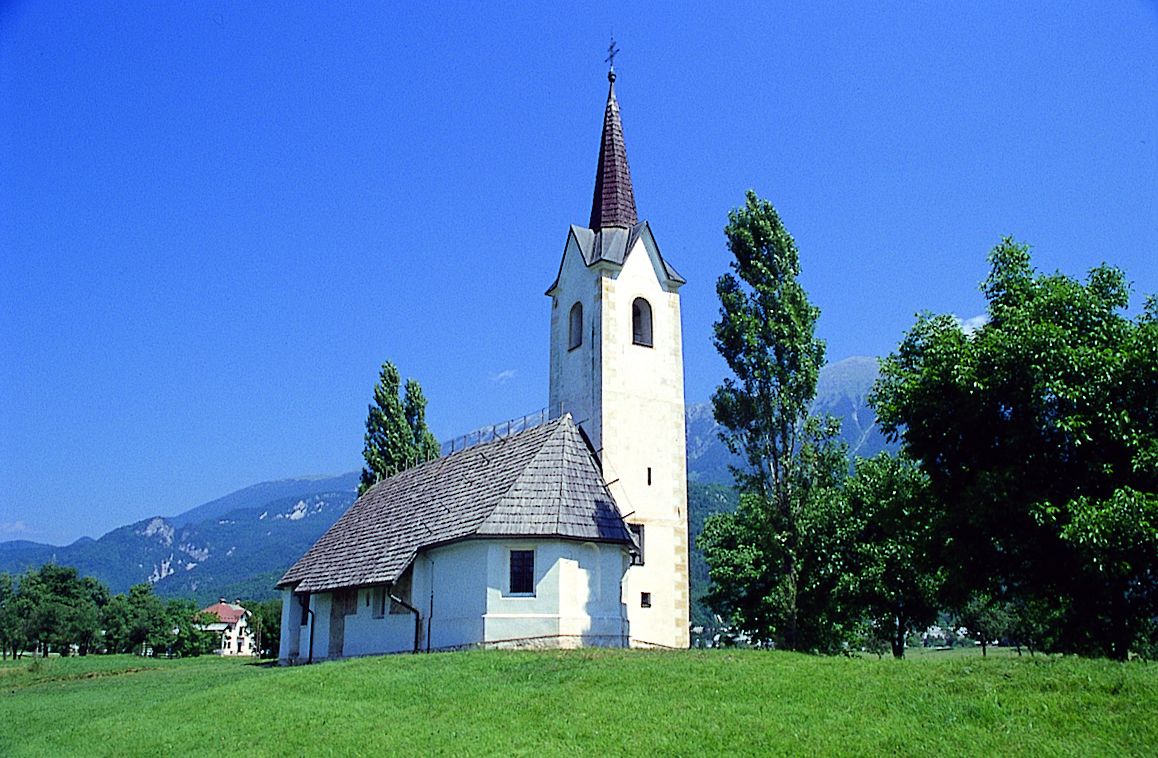 O cerkvi svetega Marka v Vrbi: 
https://zirovnica.si/cerkev-sv-marka-vrba/
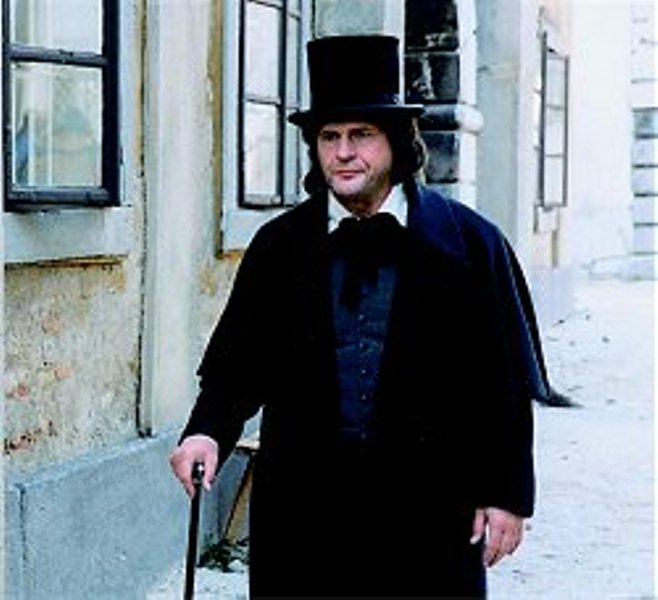 V katerem sonetu je Prešeren omenil to cerkev?
http://www.preseren.net/slo/3_poezije/91_o_vrba.asp (s klikom na znak na levi poslušaš posnetek)


https://www.youtube.com/watch?v=_-VgWANxuWo
Ljubljana
Največ let svojega življenja je France Prešeren preživel v Ljubljani: leta šolanja do odhoda na Dunaj, službena leta do leta 1846. 

Tu je spoznal ljubezen svojega življenja, pesniški navdih Primičevo Julijo, tu je spoznal Ano Jelovškovo, mater svojih treh otrok …
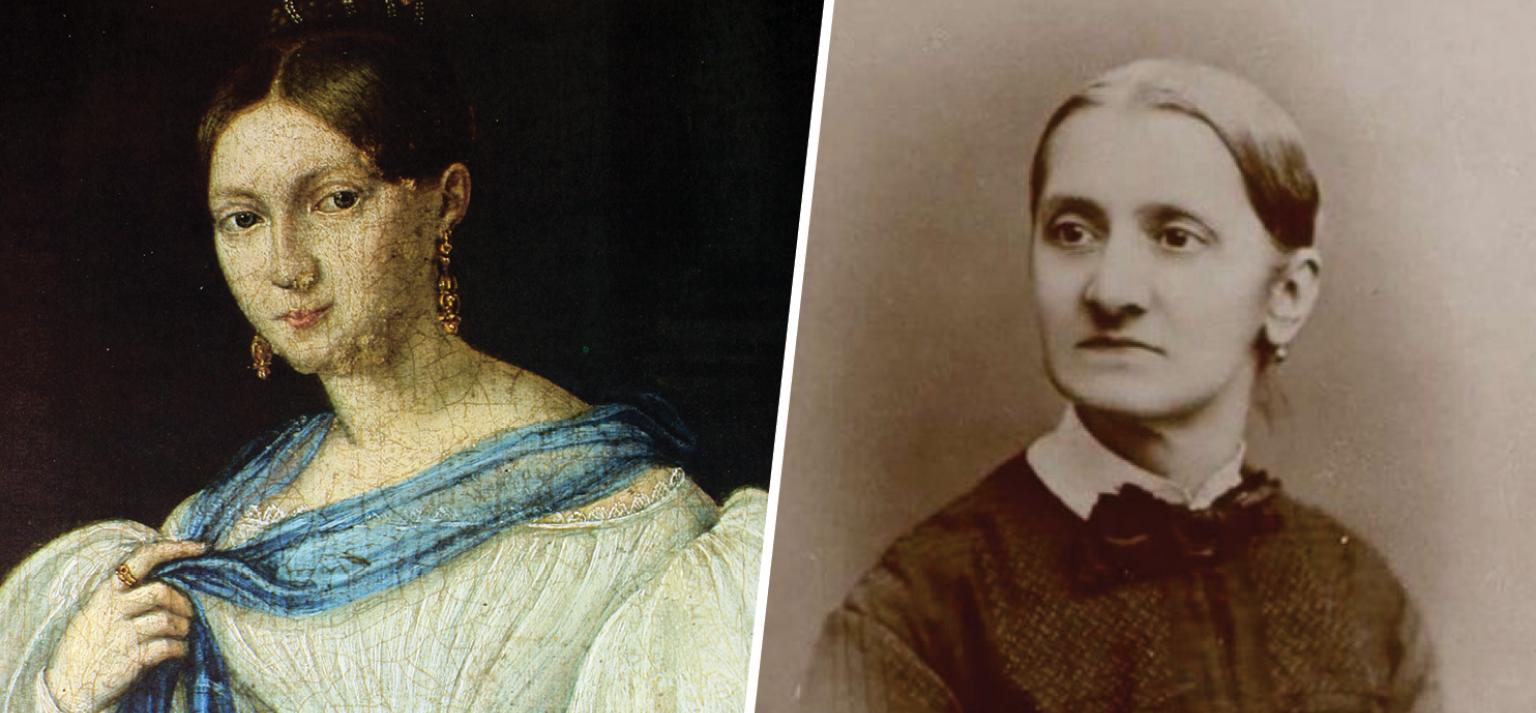 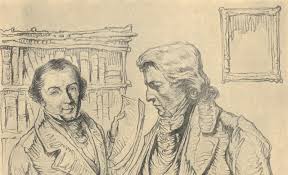 V Ljubljani je doživel bridka življenjska razočaranja ob smrti dveh najboljših prijateljev, Matije Čopa in Andreja Smoleta, 
ustvaril svoja najlepša dela (Gazele, Sonetni venec, Sonetje nesreče …) in v Ljubljani so bile tiskane tudi Poezije. 
Odkrij, kje vse je v glavnem mestu za seboj pustil sledi France Prešeren …
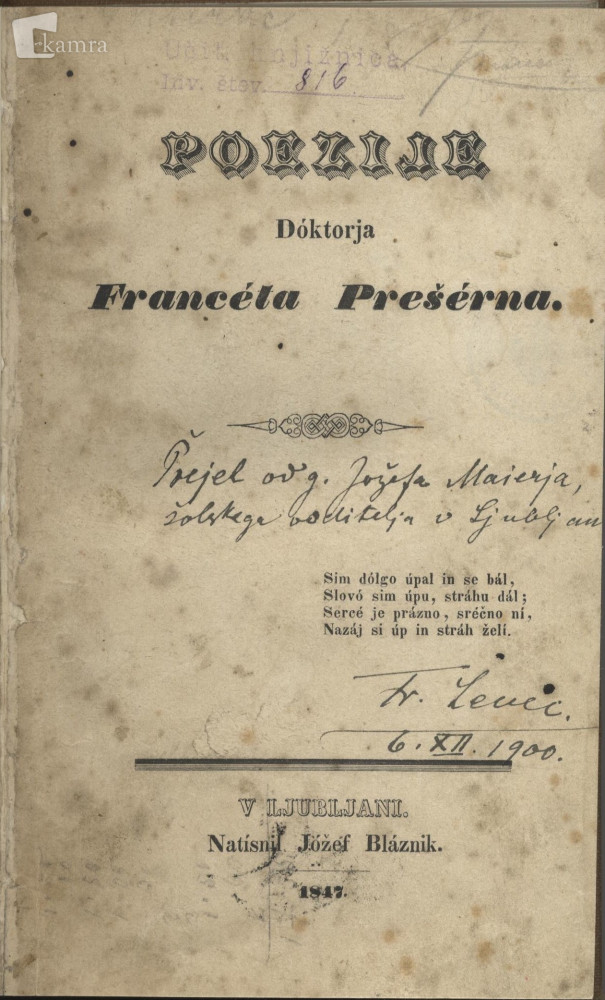 Kako so ti deli Ljubljane povezani s Francetom Prešernom?
Prešernov trghttps://sl.wikipedia.org/wiki/Pre%C5%A1ernov_trg,_Ljubljana
Wolfova ulicahttps://www.rtvslo.si/moja-generacija/180-letnica-sonetnega-venca-in-se-neki-pozabljeni-jubilej/330018https://statues.vanderkrogt.net/object.php?webpage=ST&record=si069
Vodnikov trghttps://sl.wikipedia.org/wiki/Vodnikov_trg
Mestni trghttps://sl.wikipedia.org/wiki/Mestni_trg
Stari trghttps://sl.wikipedia.org/wiki/Stari_trg,_Ljubljana
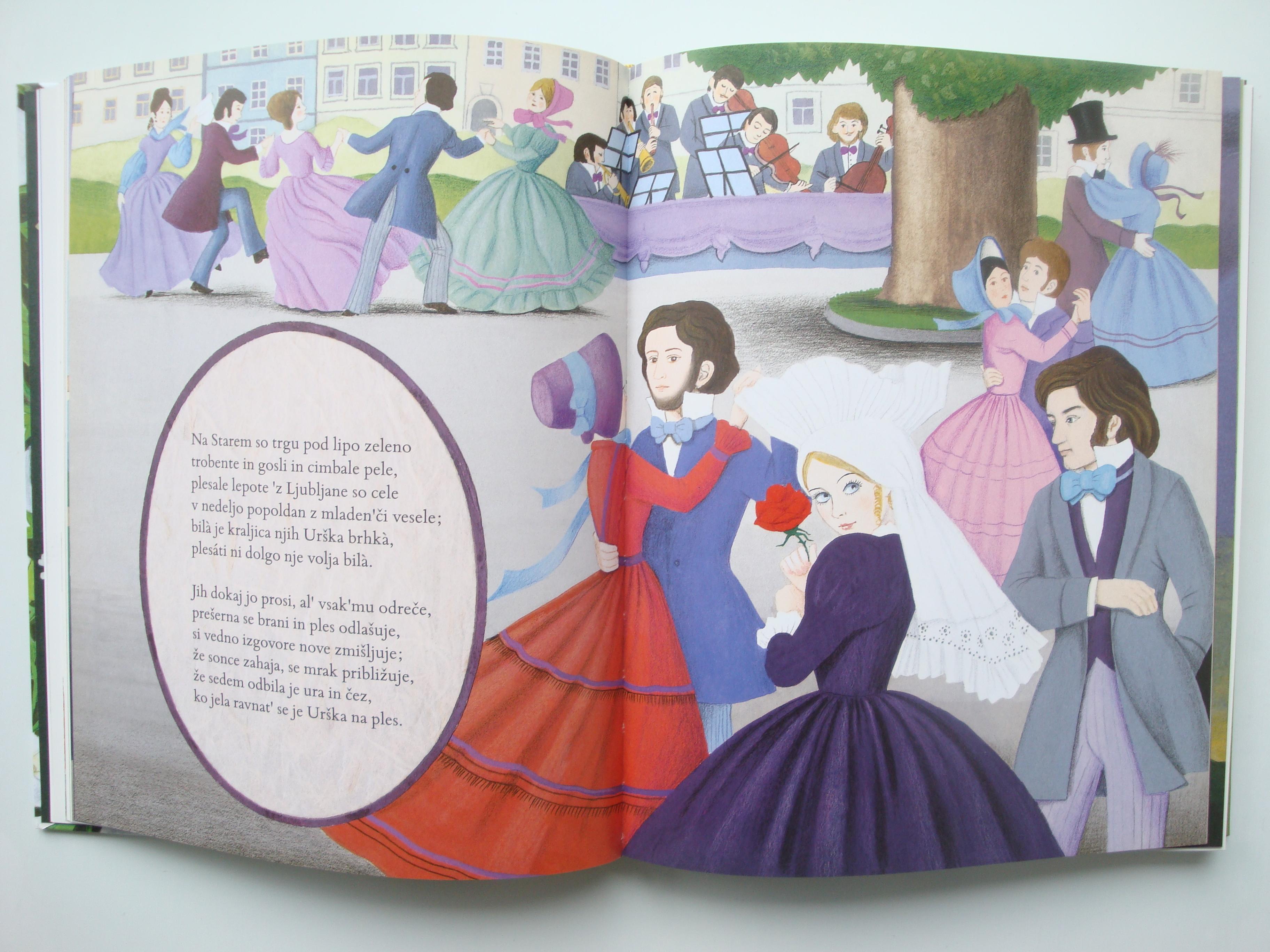 http://www.preseren.net/slo/3_poezije/27_povodni.asp (S klikom na znak         lahko poslušaš, kako je pesem interpretiral dramski igralec Polde Bibič.)
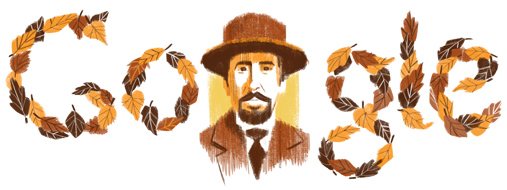 Trnovohttps://www.rtvslo.si/moja-generacija/180-letnica-sonetnega-venca-in-se-neki-pozabljeni-jubilej/330018
Nadaljujemo proti glavnemu mestu Gorenjske, Kranju
https://kranj.weebly.com/france-prescaroneren.html
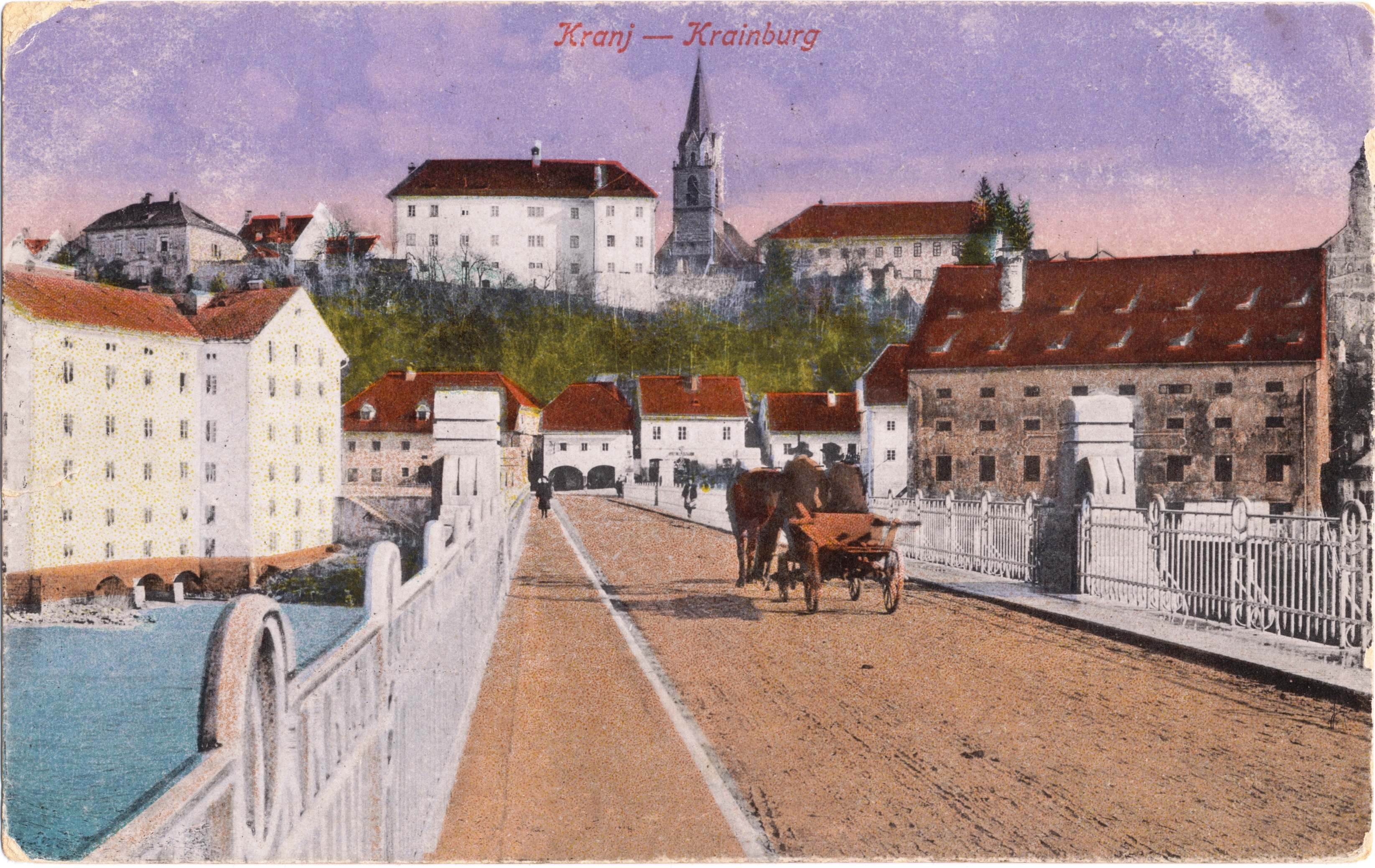 Poglej si naslednji filmček.
https://www.youtube.com/watch?v=ez6M3quxhkM&t=181s
Na kratko predstavi Prešernovo življenje v Kranju!https://www.gorenjski-muzej.si/wp-content/uploads/2020/03/ph-www-2.pdfdogodki/stalne-razstave/dr-france-preseren-zivljenje-in-delo/
Prešeren je umrl _______________________. Na dan Prešernove smrti praznujemo Slovenci _________________________. Pesnika so pokopali v ______________________ na ______________ pokopališču, ki se danes imenuje ______________________. Kaj je napisano na nagrobnem spomeniku? 

Pomagaj si s spletno stranjo: 
http://arhiv.gorenjskiglas.si/article/20110203/C/302039979/presernov-nagrobni-spomenik
Primerjaj Prešernove spomenike v Vrbi, Kranju, Ljubljani!
Vrba https://visitzirovnica.si/ostale-znamenitosti/
https://siol.net/trendi/svet-znanih/presernov-spomenik-101721
Oglej si posnetek o nastajanju Prešernovega kipa v Kranju!
https://www.24ur.com/novice/slovenija/leta-1951-so-v-kranju-postavili-kip-franceta-preserna-ta-je-razburil-javnost-bil-je-prevelik.html
Kdo je kdo v Prešernovem življenju?
http://www.preseren.net/slo/2-6_kdo_je_kdo.asp
Kviz o F. Prešernu
Koliko vem o Francetu Prešernu: https://www.1ka.si/a/262973

Za šolarje … Najmanj, kolikor bi morali vedeti: http://www.preseren.net/slo/4-1_najmanj.asp
Pred novimi nalogami pa se malo odpočij: slušalke na glavo in se predaj Trkajevi pesmi o pesniku ljubezni.
https://www.youtube.com/watch?v=glwU8QVzR4I
Nove naloge: Izdelaj časovni trak, na katerem boš zabeležil pomembne dogodke v Prešernovem življenju.
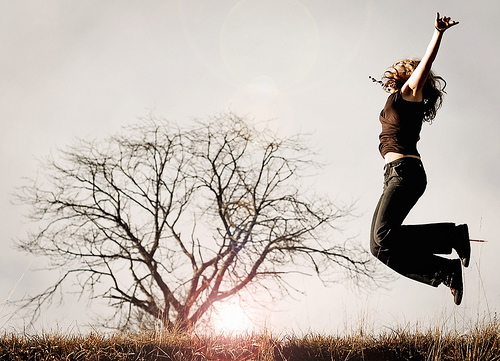 Nato si izberi še eno od spodnjih nalog (lahko tudi več) in jo izdelaj. 

Izdelaj križanko z gesli iz Prešernovega življenja. 
Izdelaj družabno igro, podobno igri človek ne jezi se, pri kateri so nekatera polja obarvana z rdečo – tam igralec naleti na vprašanje iz Prešernovega življenja. 
Izdelaj kviz z vsaj desetimi vprašanji. Pomagaj si s spletnim mestom http://www.preseren.net/slo/default.asp.